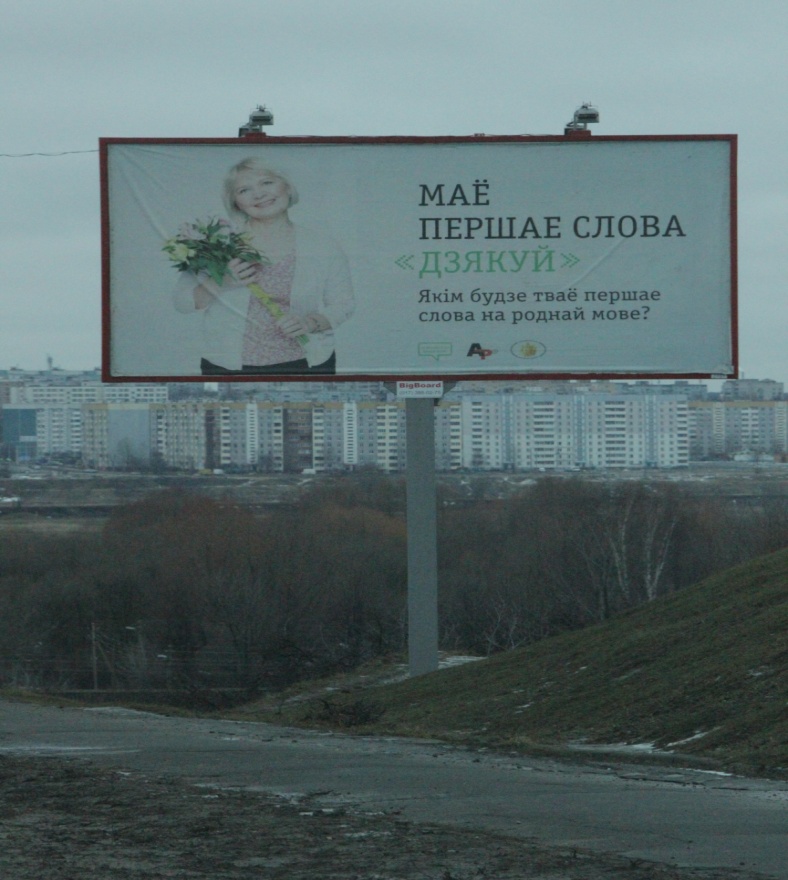 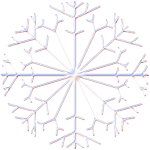 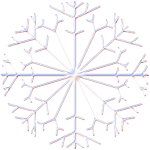 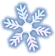 БАННЕР
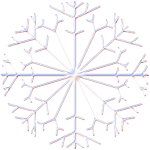 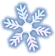 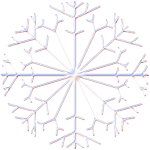 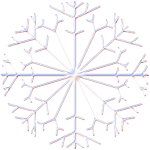 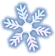 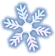 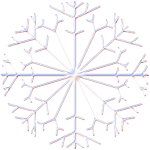 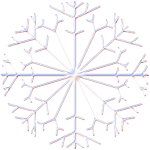 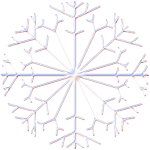 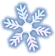 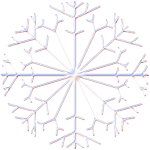 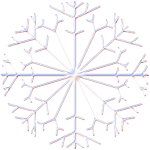 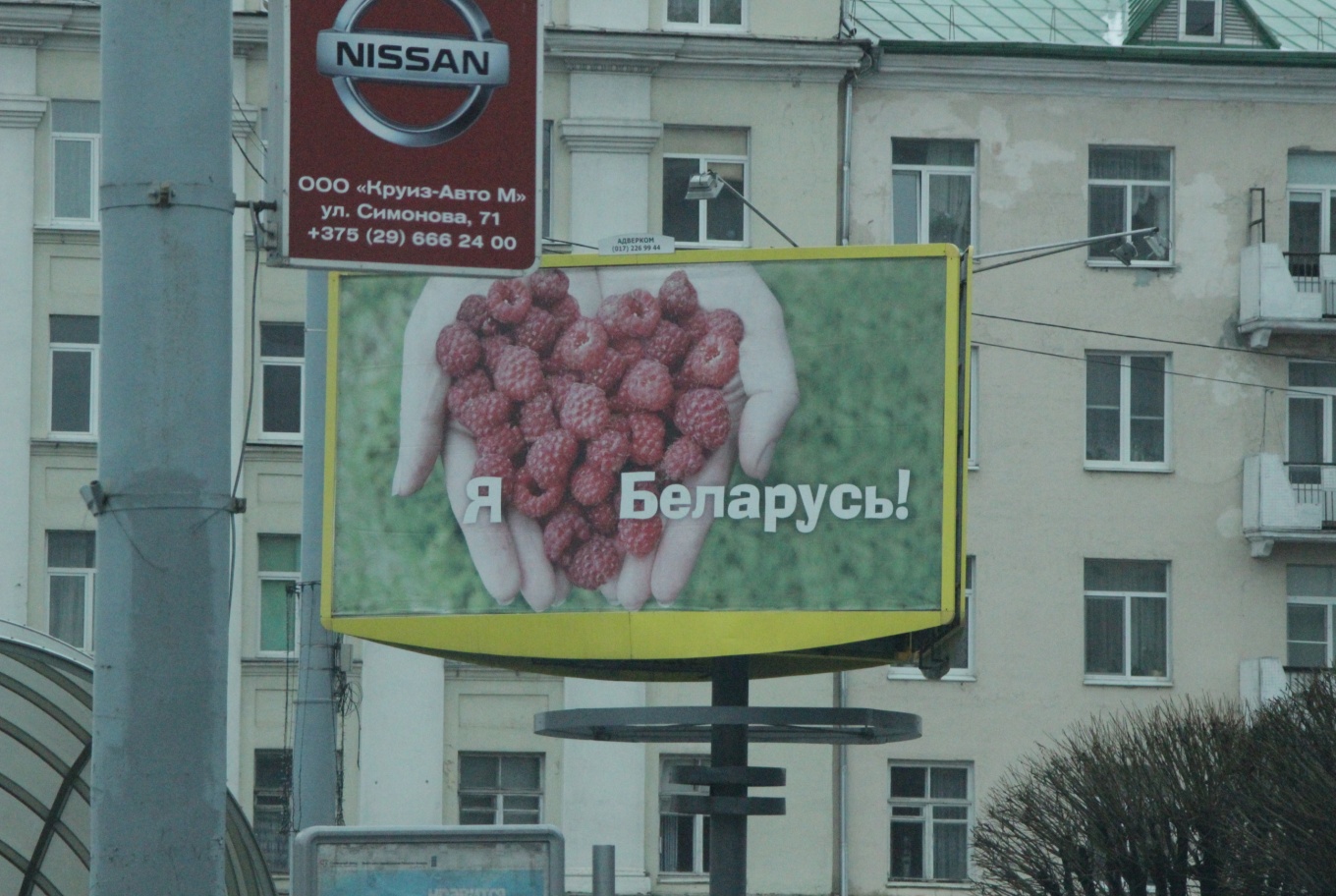 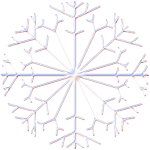 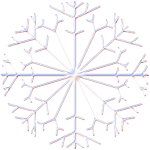 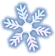 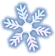 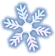 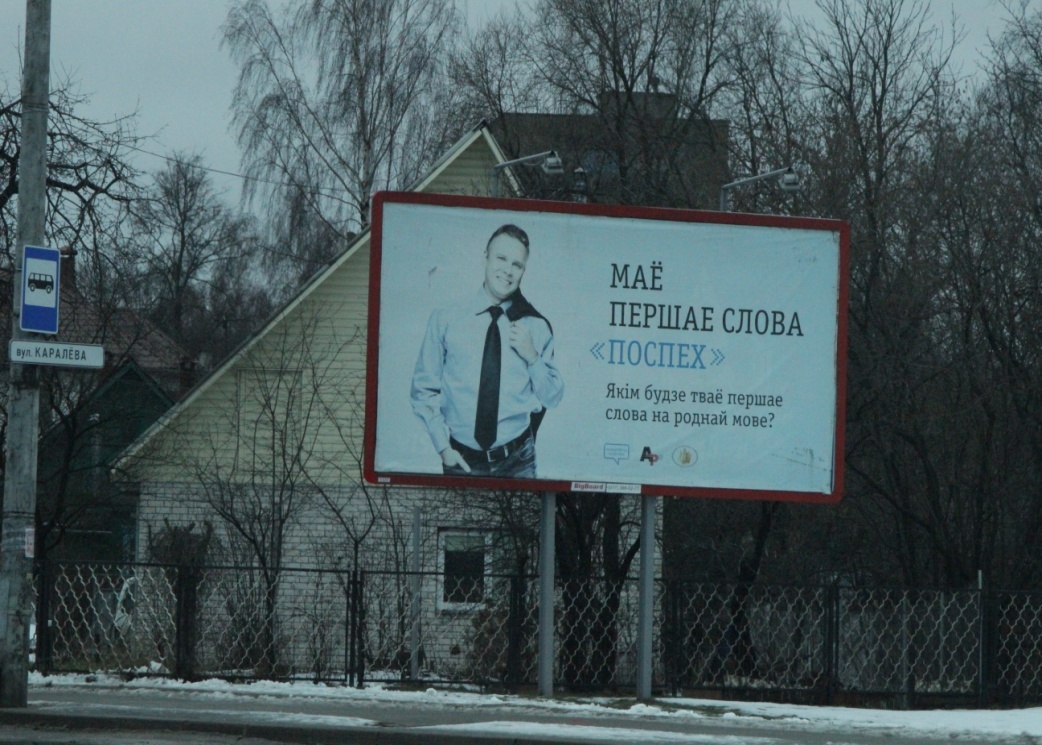 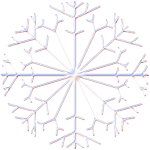 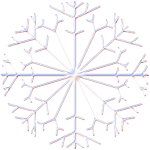 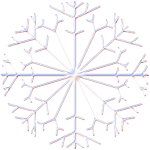 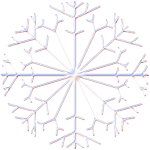 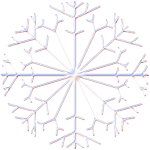 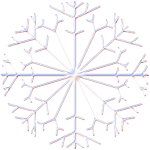 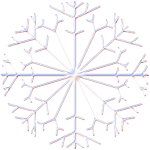 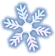 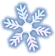 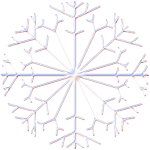 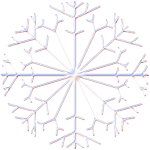 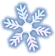 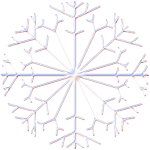 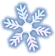 «ПОМОГИТЕ 
 ПТИЦАМ!»
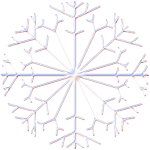 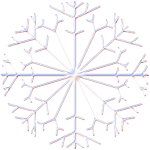 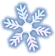 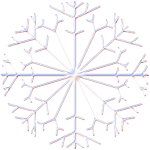 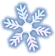 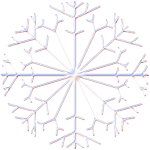 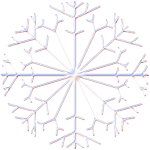 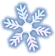 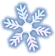 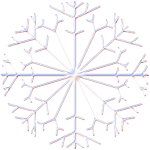 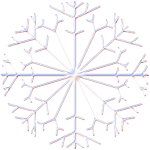 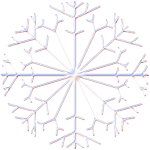 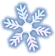 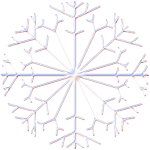 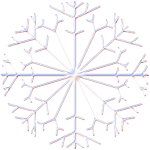 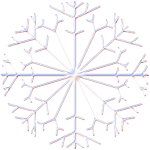 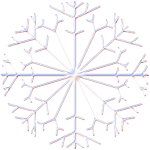 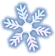 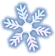 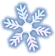 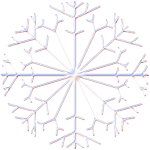 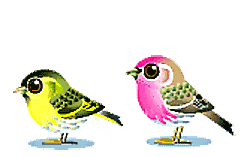 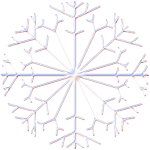 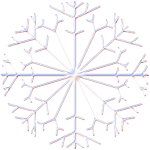 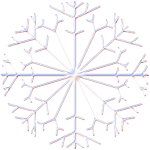 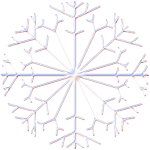 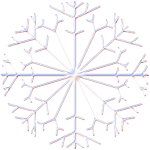 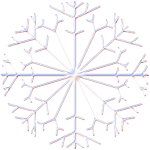 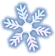 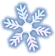 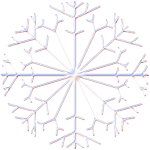 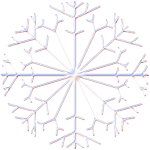 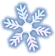 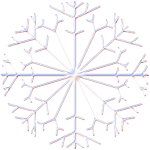 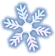 1. Привлечь внимание учащихся 
нашей школы к проблеме 
зимовки птиц.
2. Рассказать о птицах, которые
 чаще всего прилетают к 
кормушке и чем они питаются.
3. Рекомендации по применению 
кормушек.
«ПОМОГИТЕ ПТИЦАМ!»
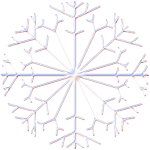 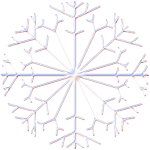 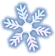 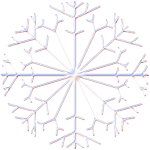 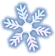 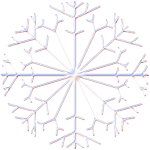 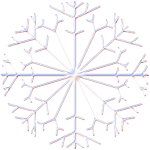 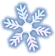 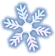 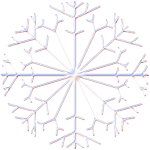 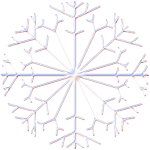 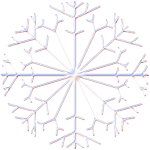 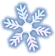 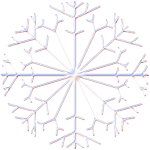 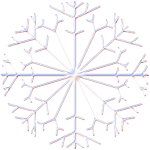 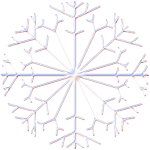 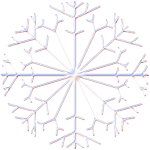 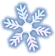 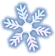 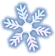 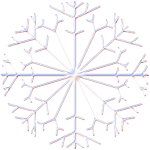 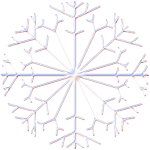 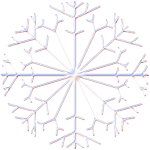 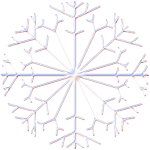 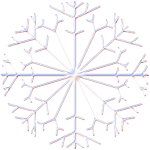 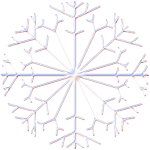 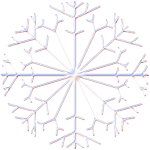 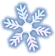 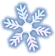 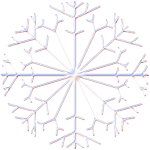 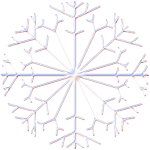 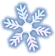 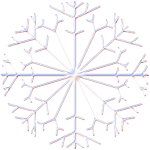 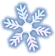 ЗИМУЮЩИЕ ПТИЦЫ
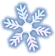 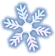 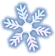 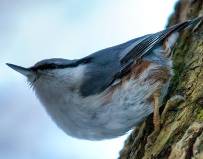 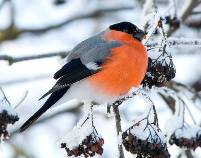 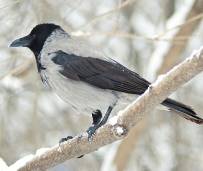 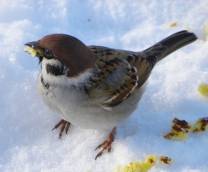 снегирь
поползень
щегол
ворона
воробей
клёст
чиж
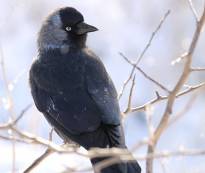 галка
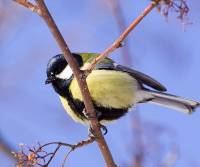 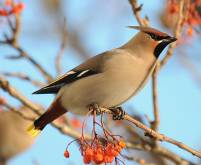 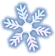 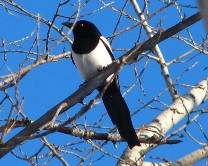 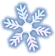 сорока
синица
свиристель
щур
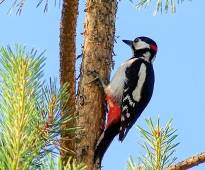 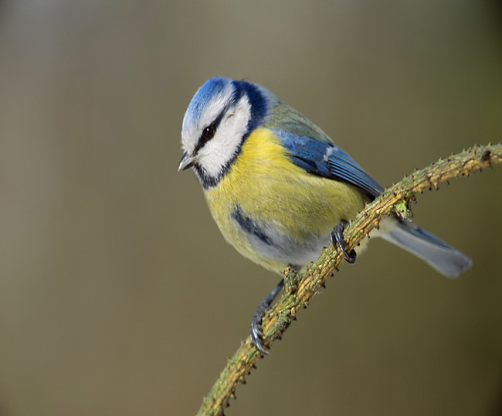 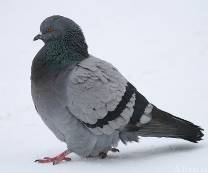 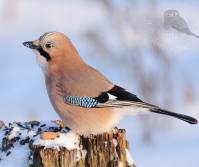 сойка
чечётка
голубь
сойка
дятел
лазоревка
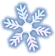 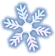 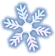 Синица
Пусть снег  вокруг  искрится
И зимний ветер злится – 
Поет  не уставая
Синица расписная.

Синица – мастерица
все лето веселится.
Охотница, певица,
в саду она – царица.

Увы, не может птица
зимою  прокормиться.
Воробей 
 Ах, мороз,  ах, лиходей!
 Бедных птичек пожалей!
 В сером платье   Воробей.
 Липнет к людям как репей.

 Не теряйся, Воробей!
 Бросят хлеб –  хватай скорей.
 Не грусти, будь веселей,
 Скоро лето, Воробей!
Снегири 
 Гляньте, легкой  стайкой Снегири
 К нам зимой  летят  на пустыри.
 Чёрно-белый зимний скучный  свет
 Красят птицы в тёплый алый цвет.

 Нет, совсем они не бунтари,
 Выправить  хотят    календари!
 В холод от зари и до зари
 Вместо солнца  светят  Снегири.
Голубь 
 Разлетелась  птичья  стайка.
 -"Голубь, милый  попрошайка,
 Что, нахохлившись, стоишь?"
 -"Жду, что хлеба покрошишь.

 Потому и не спешу,
 что  голодный,  есть прошу,
 а ещё замёрз, однако..."
 -"Вот горбушку хлеба, на-ко!"
 
 Крошка к крошке, весь кусок
 проглотил  наш Голубок.
свиристель
Небольшая красивая певчая птичка. Красочный вид свиристели довершают небольшой хохолок на голове и рыжее подхвостье.
голубь
Обитает в населённых пунктах рядом с человеческим жильем, питается семенами растений.
сорока
Зимой сороки держатся возле жилья на окраинах городов и посёлков. Сорока — всеядная птица.
снегирь
Снегирь охотно поедает семена репейника, конского щавеля, конопли, лебеды, крапивы, сирени, клёна, ясеня, липы.
воробей
В поселениях человека воробей находит благоприятные условия для гнездования и обильный корм.
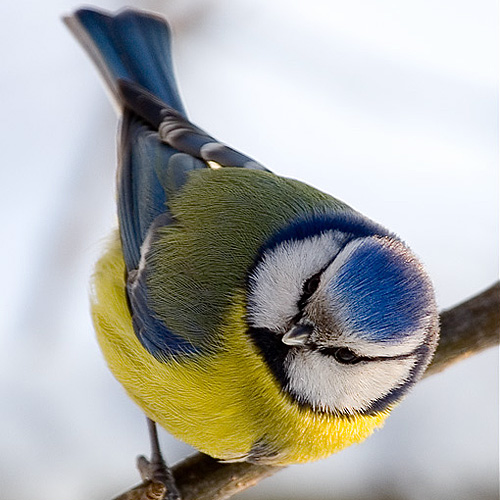 лазоревка
Характер у нее неуживчивый 
и довольно драчливый.
У кормушки гоняет других птиц.
поползень
Поползень —  искусный древолаз. Ползая по стволам деревьев, поползень обшаривает все щели и углубления. Он почти всеяден.
синица большая
Держится в лиственных и смешанных лесах, парках, кустарниках. Чаще других синиц поселяется рядом с человеком.
КОРМУШКИ ДЛЯ ПТИЦ
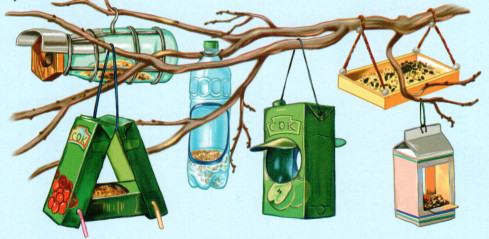 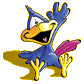 КОРМУШКИ ДЛЯ ПТИЦ
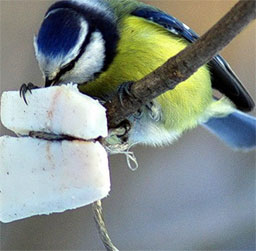 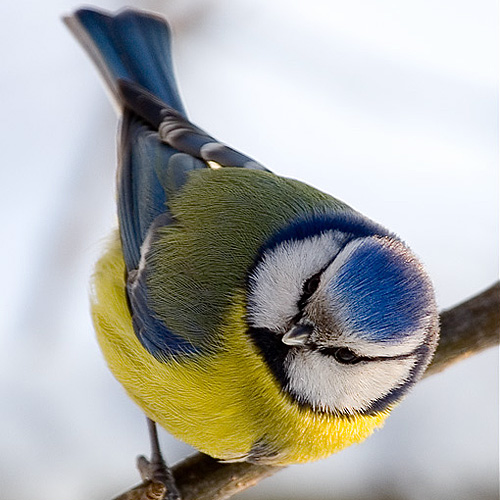 ЛАЗОРЕВКА
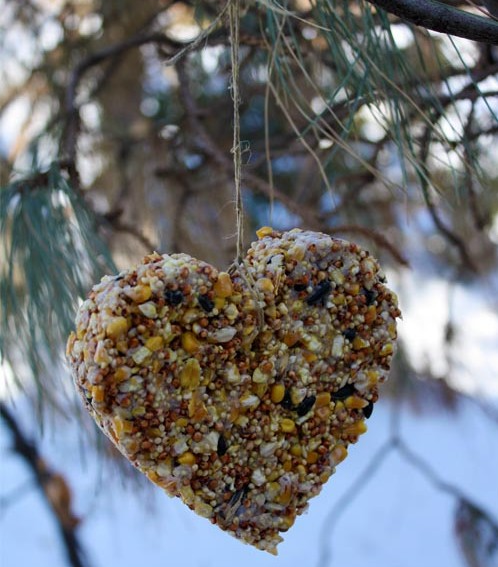 Семечки
подсолнечника, тыквы, дыни, сало, геркулесовые 
хлопья, сырое мясо
КОРМУШКИ ДЛЯ ПТИЦ
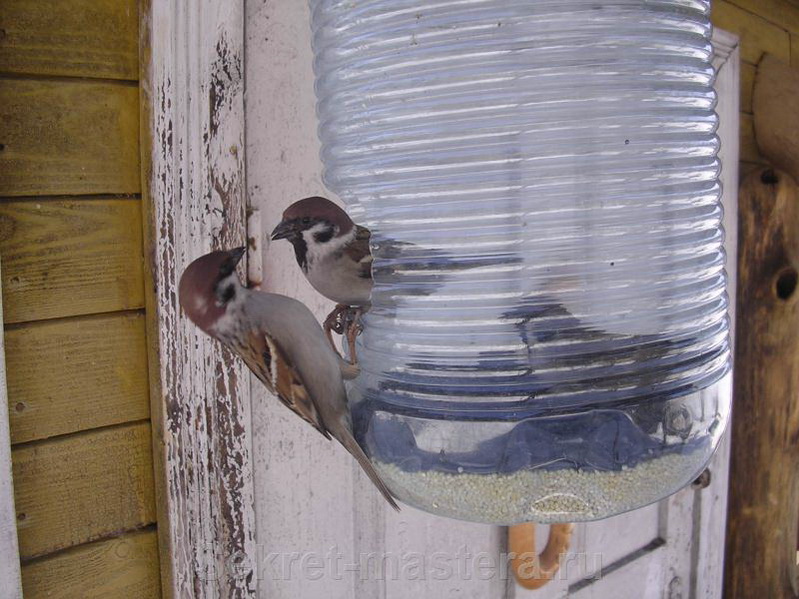 ВОРОБЕЙ
Просо,
семена подсолнуха, 
чертополоха, 
кукуруза,
крошки,
остатки пищи
КОРМУШКИ ДЛЯ ПТИЦ
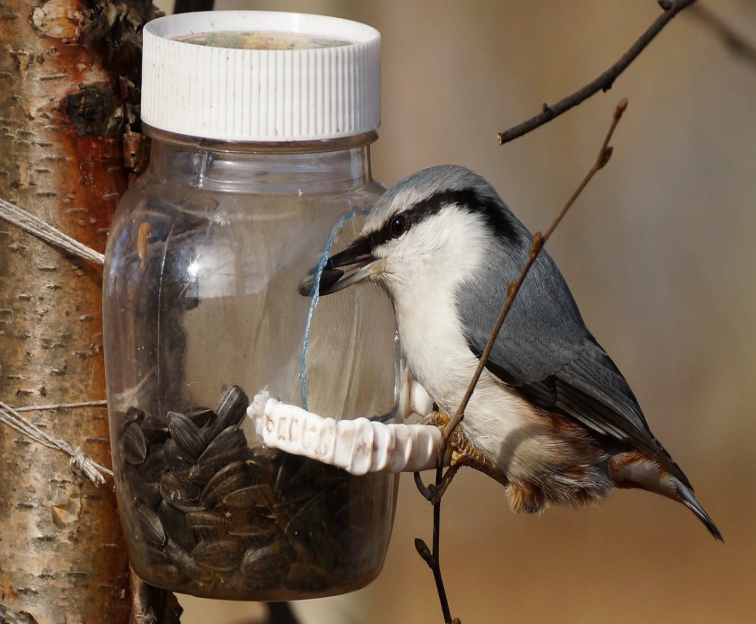 Семена шишек, жёлуди и орехи, семена подсолнуха, растений, арбузные семена
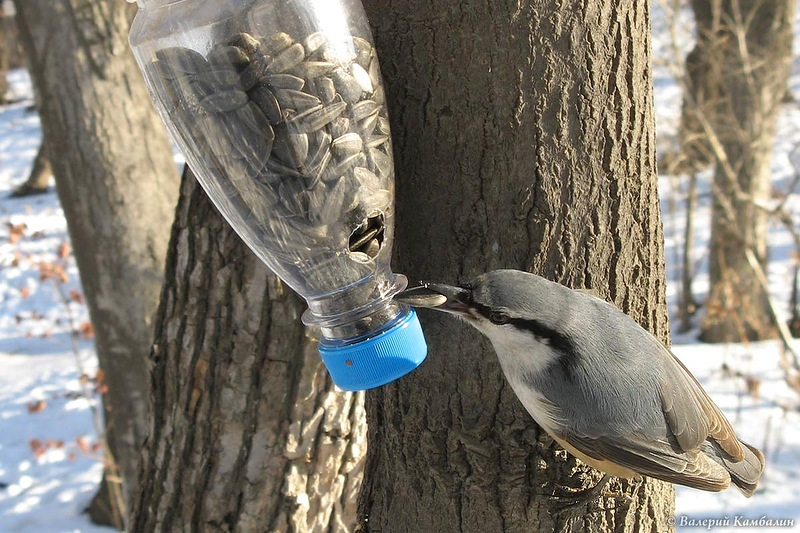 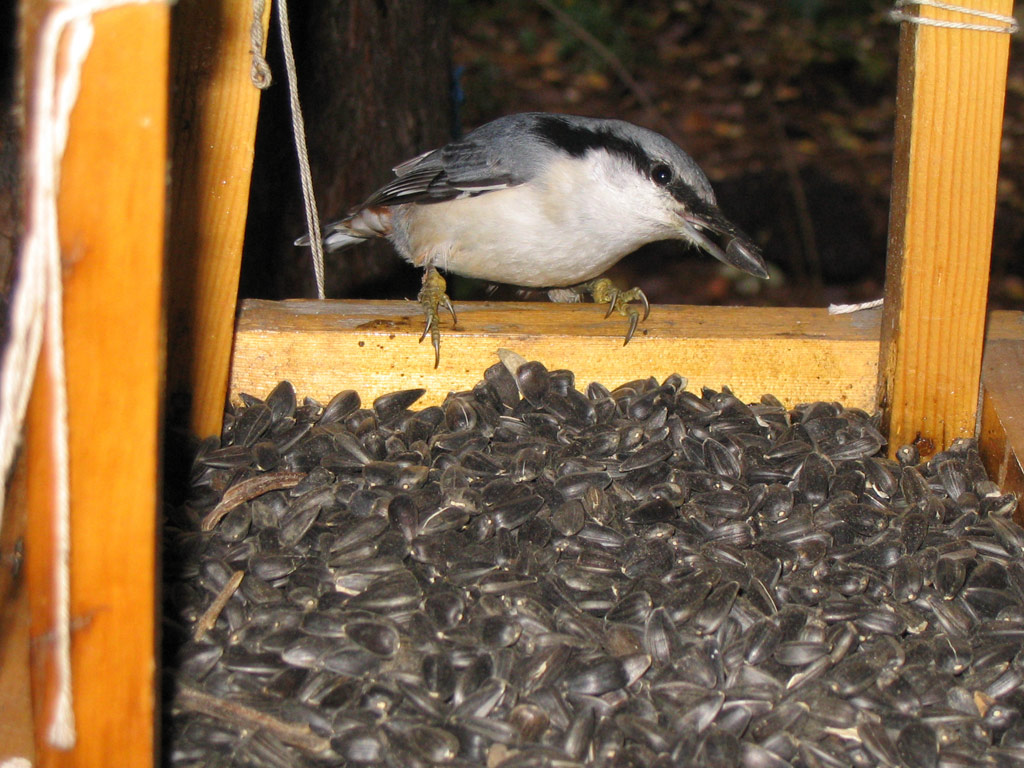 ПОПОЛЗЕНЬ
КОРМУШКИ ДЛЯ ПТИЦ
Семечки подсолнечника, тыквы, дыни, сало, геркулесовые хлопья, сырое мясо
Синица
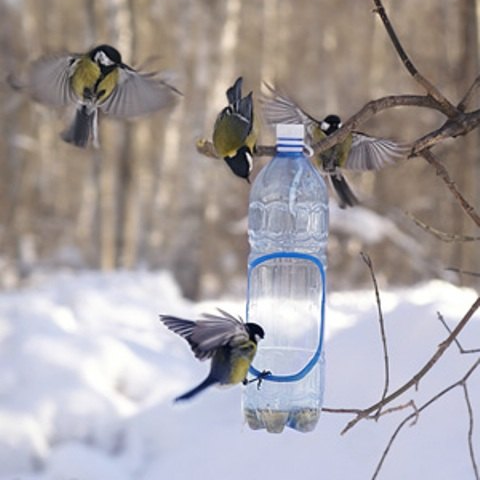 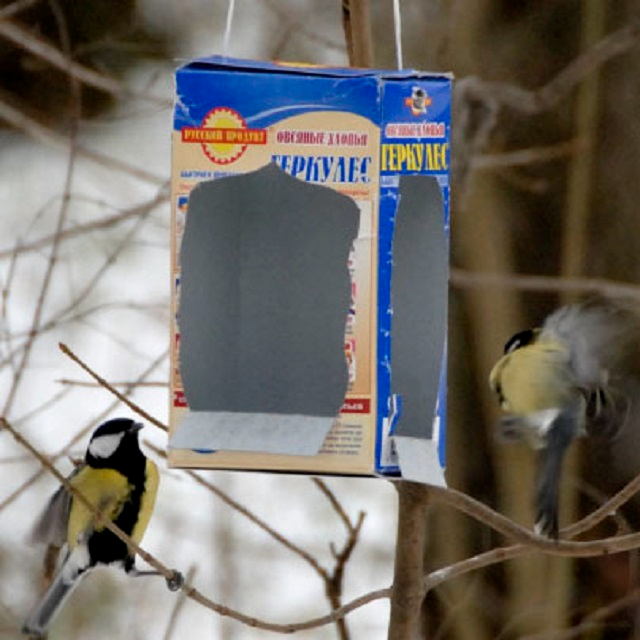 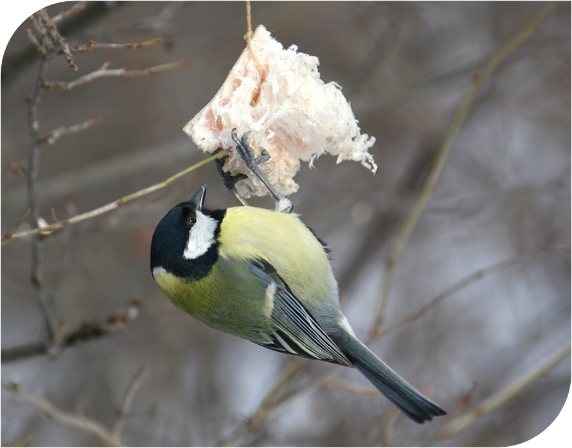 КОРМУШКИ ДЛЯ ПТИЦ
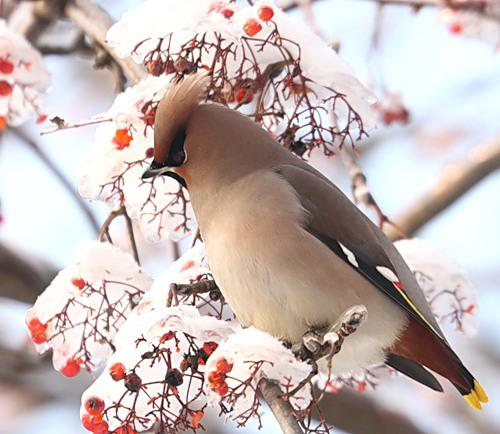 СВИРИСТЕЛЬ
Рябина, боярышник, шиповник, 
дикие яблоки,свежие фрукты, сухофрукты
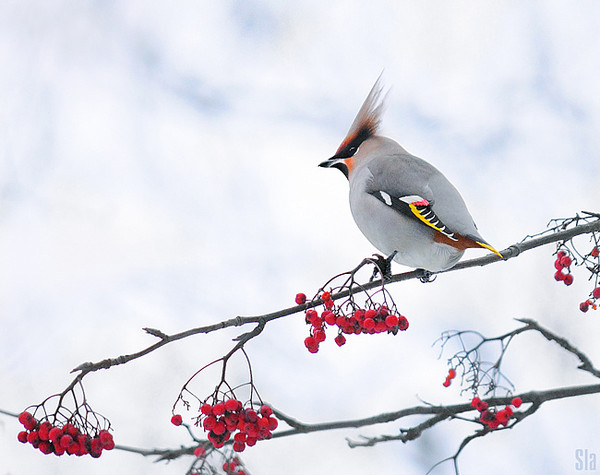 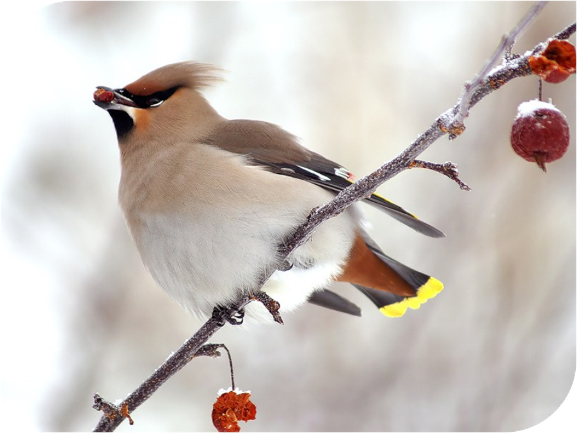 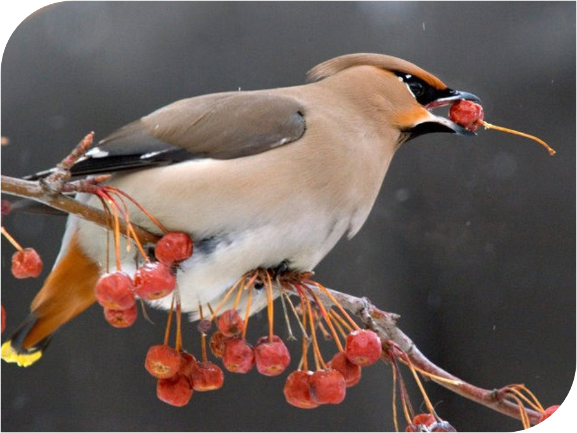 КОРМУШКИ ДЛЯ ПТИЦ
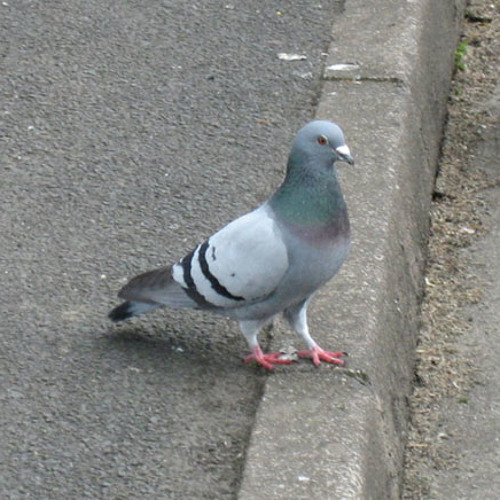 ГОЛУБЬ
Семена растений, просо, семена подсолнуха, чертополоха, кукуруза, крошки, остатки пищи
КОРМУШКИ ДЛЯ ПТИЦ
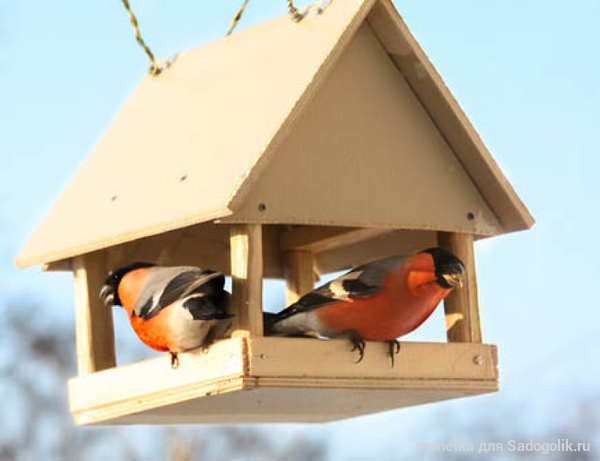 СНЕГИРЬ
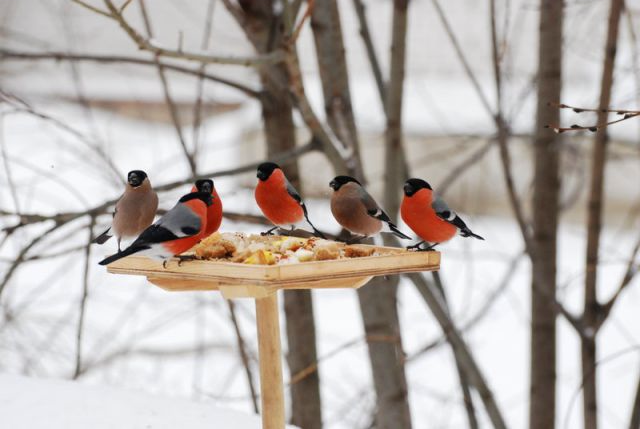 Семена различных деревьев, кустарников, трав, почки, ягоды, семена подсолнечника
КОРМУШКИ ДЛЯ ПТИЦ
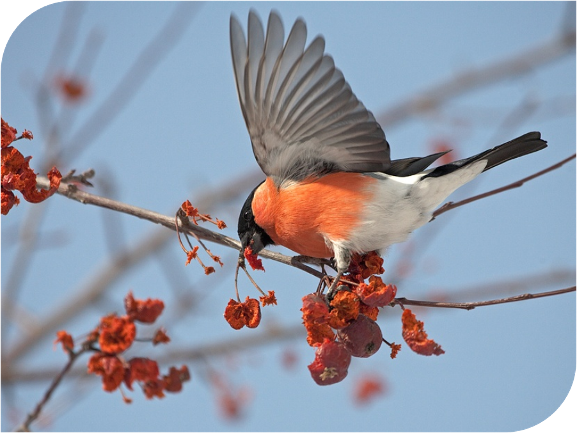 Снегирь
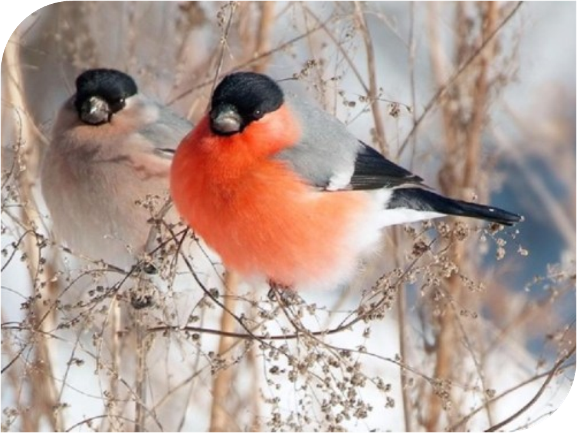 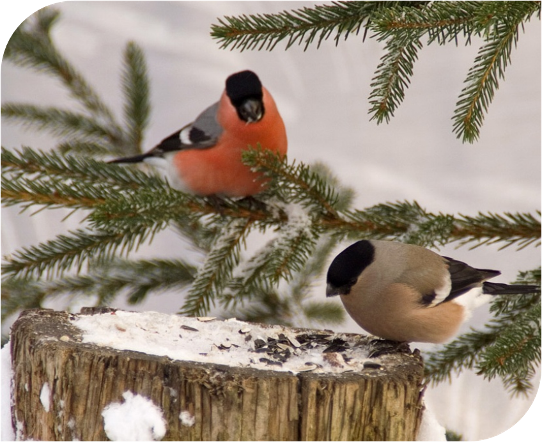 КОРМУШКИ ДЛЯ ПТИЦ
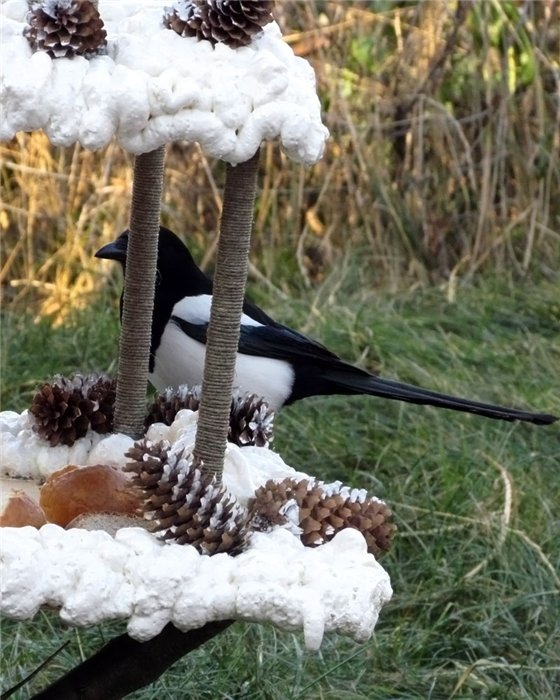 Сорока
Семена подсолнечника, разных трав, арбузов, дынь, отходы.
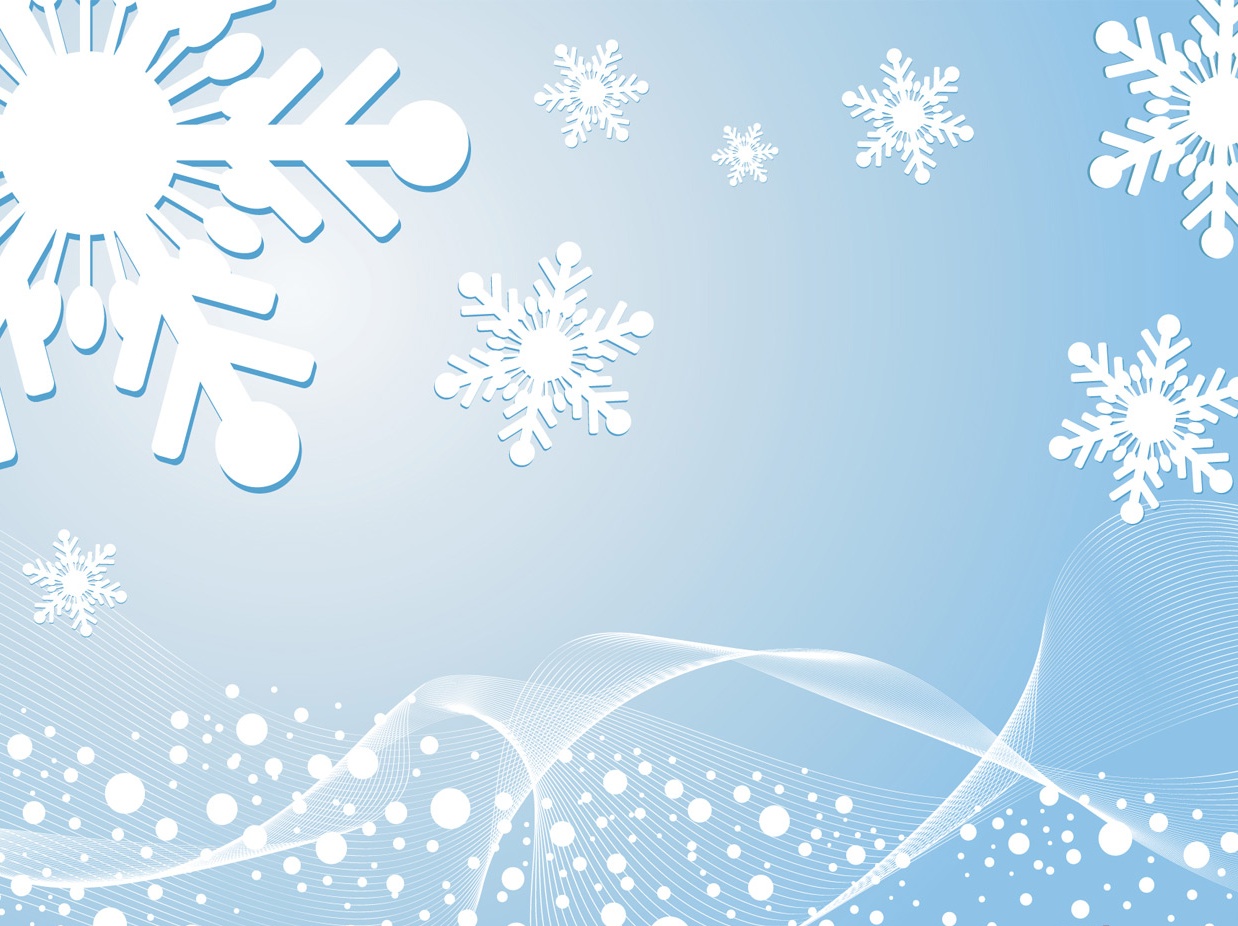 Природные столовые
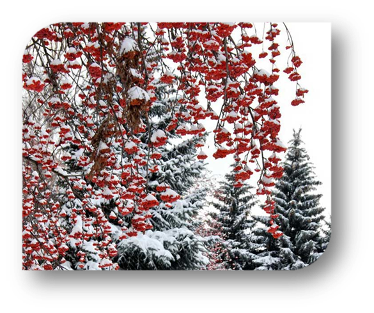 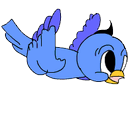 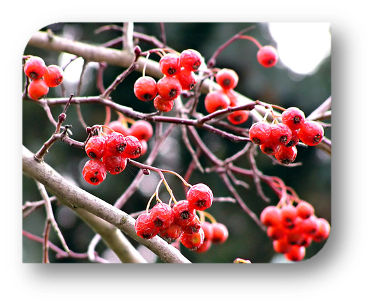 калина
рябина
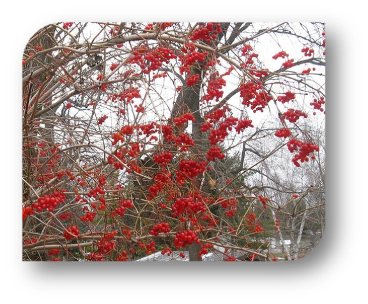 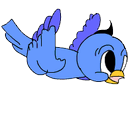 боярышник
КОРМУШКИ ДЛЯ ПТИЦ
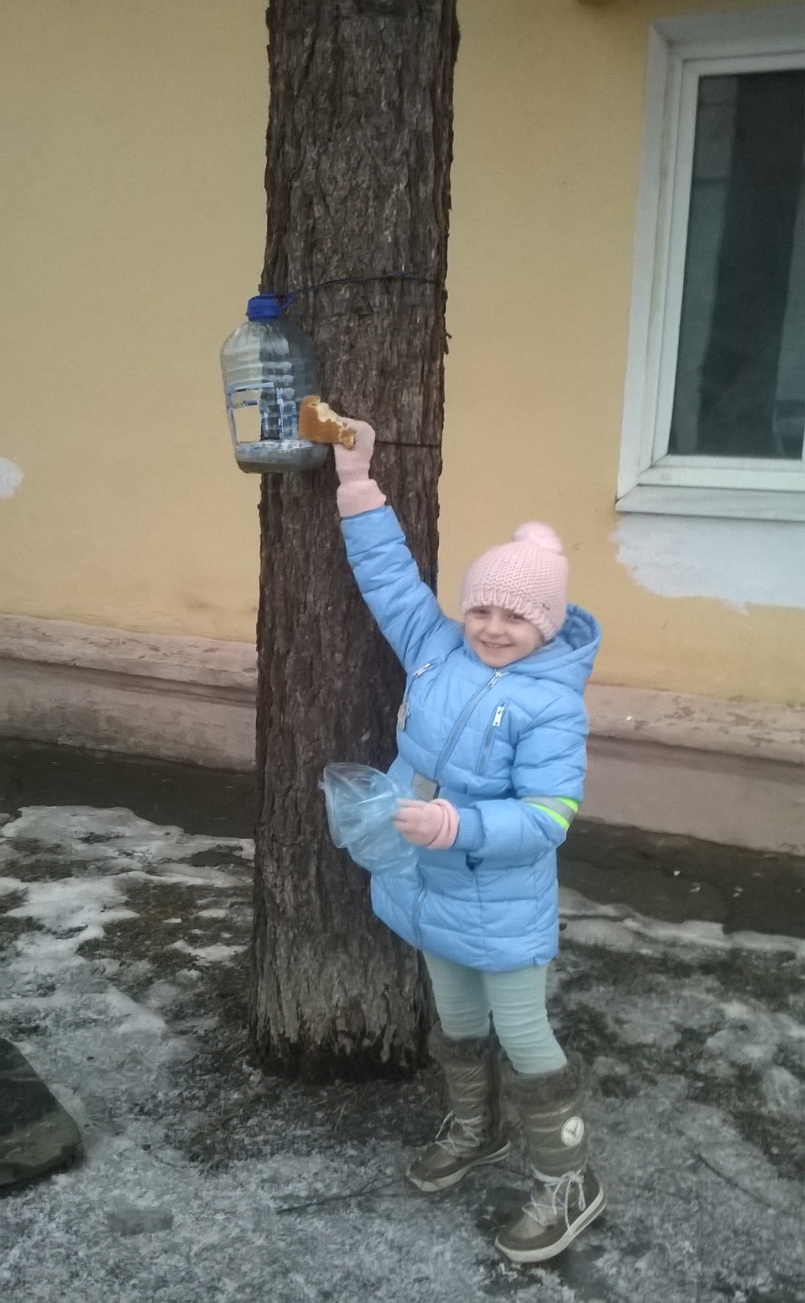 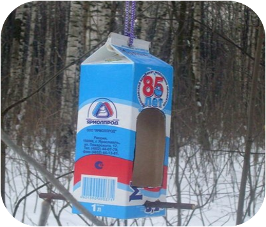 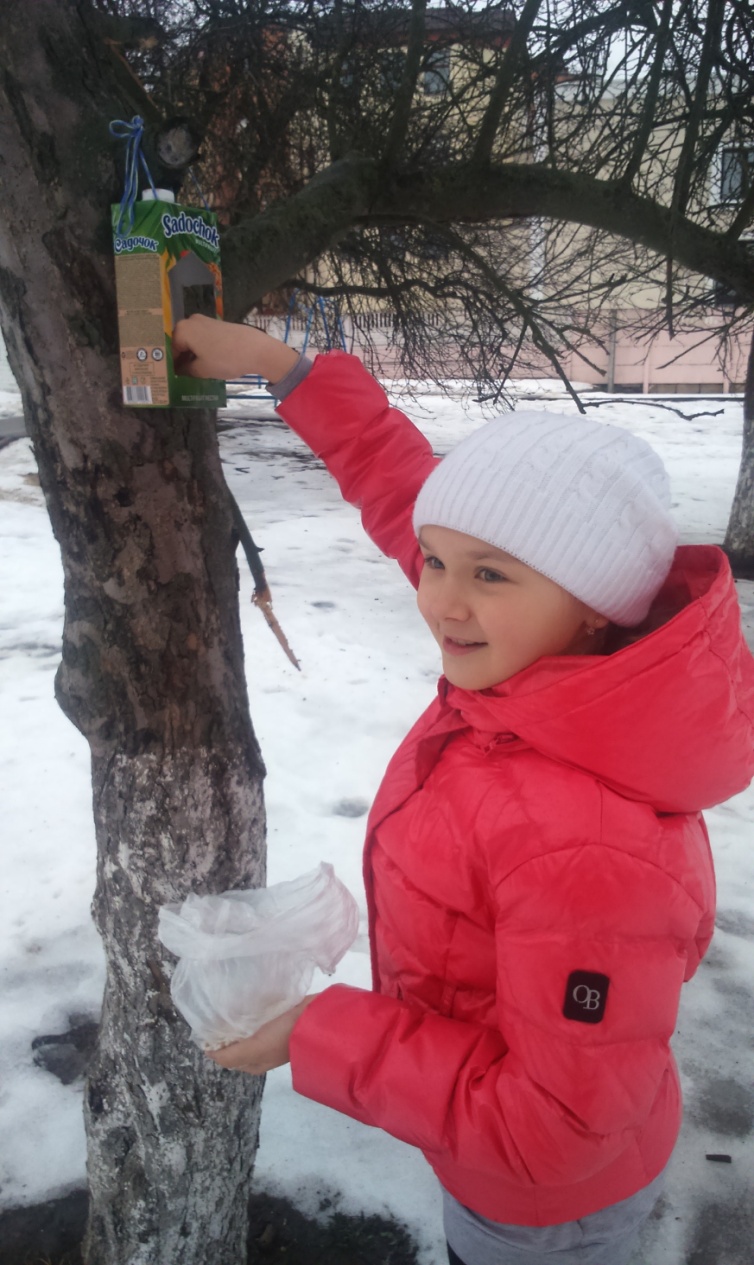 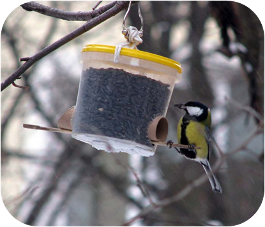 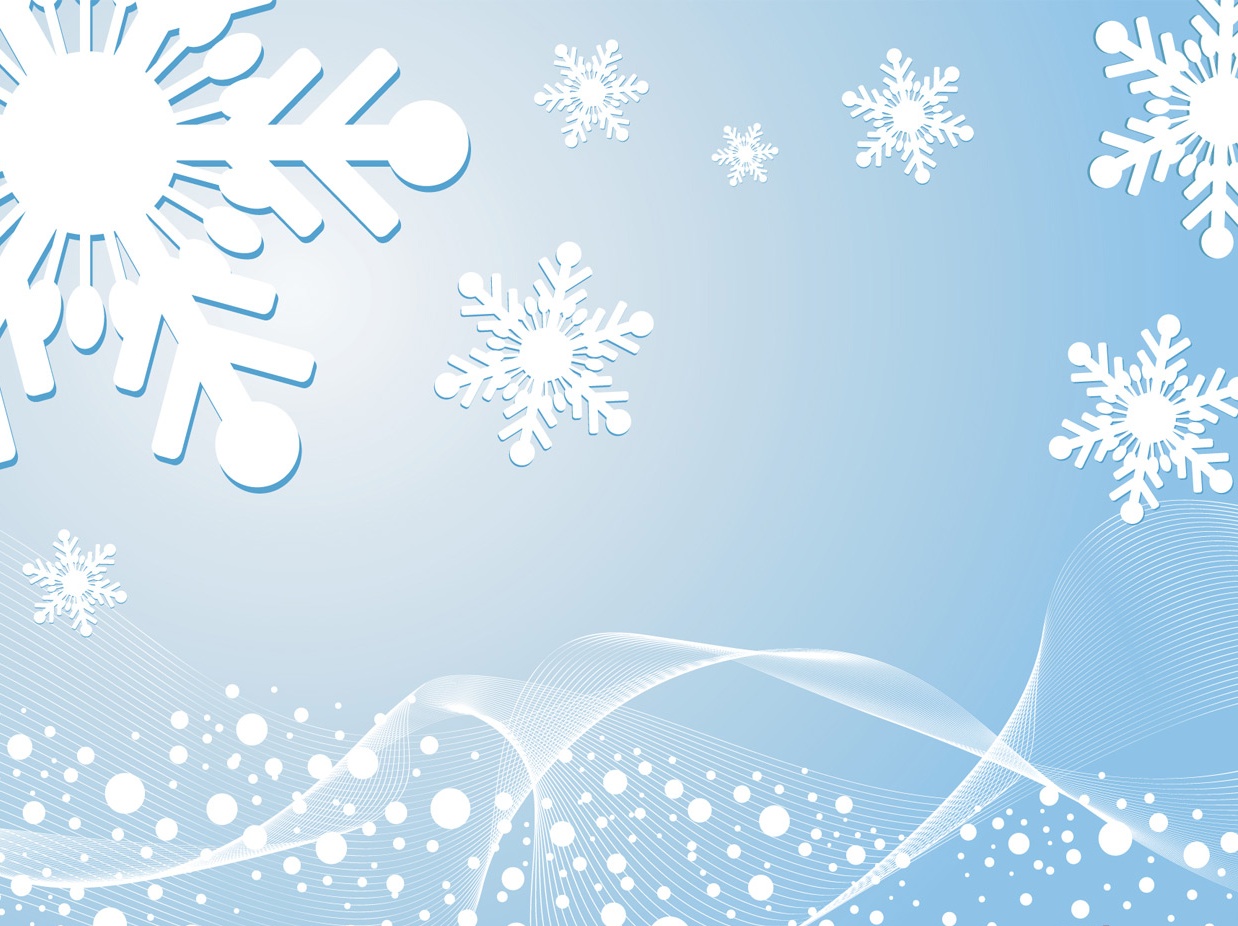 «ПОМОГИТЕ 
 ПТИЦАМ!»
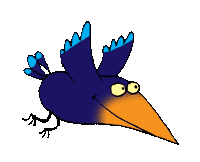 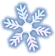 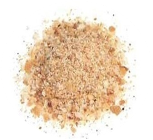 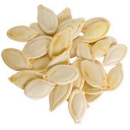 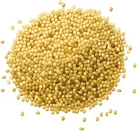 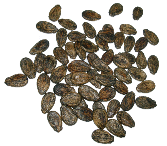 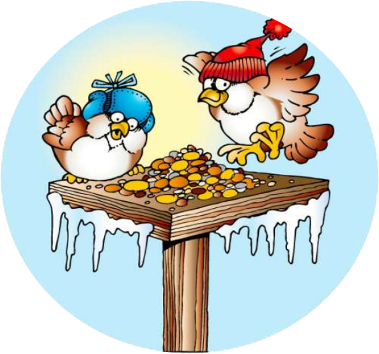 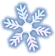 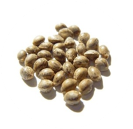 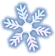 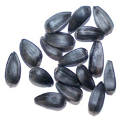 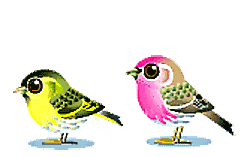